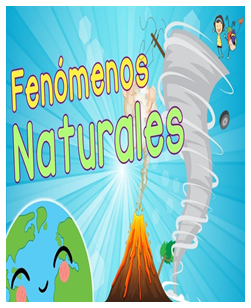 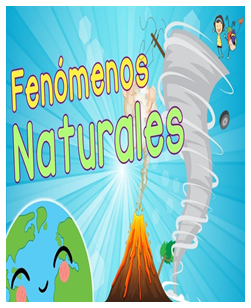 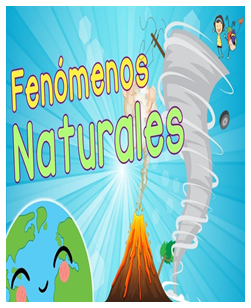 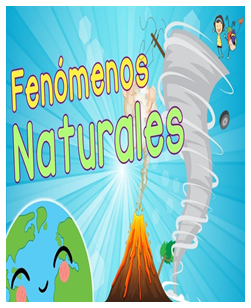 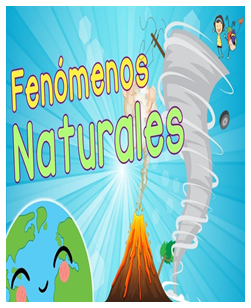 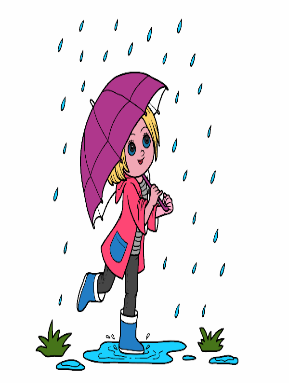 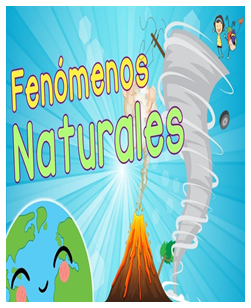 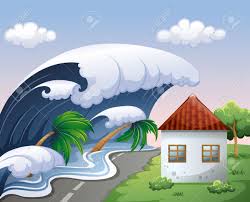 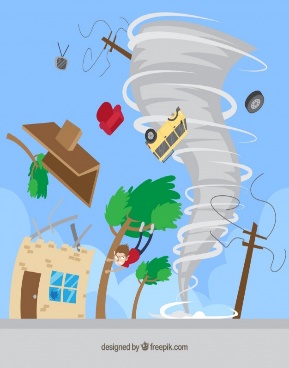 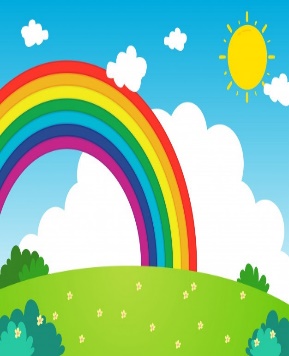 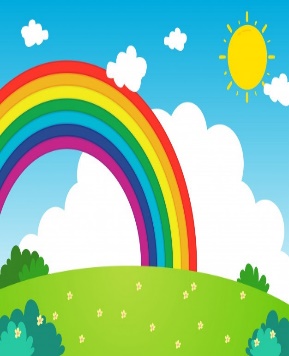 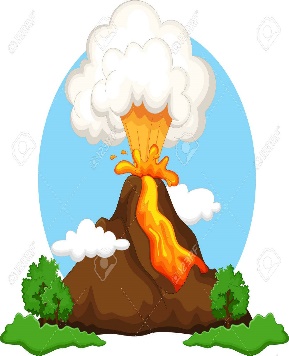 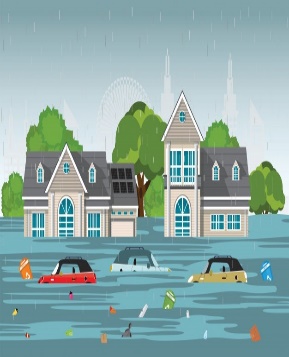 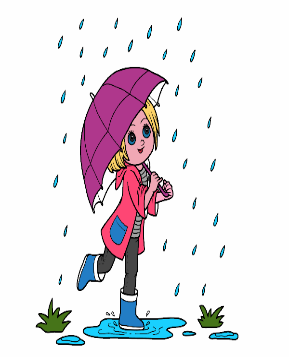 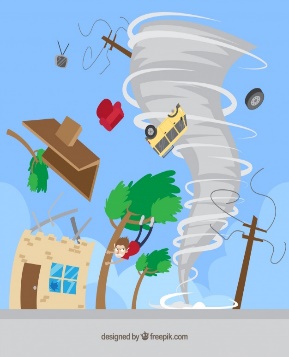 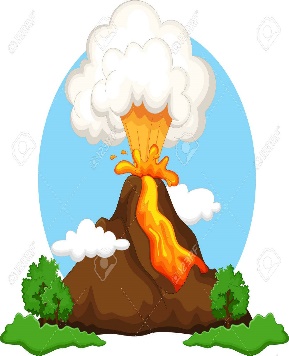 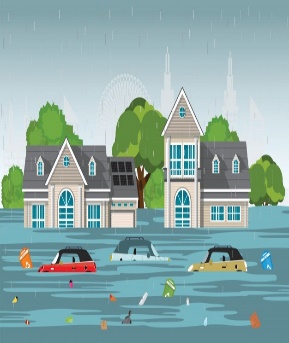 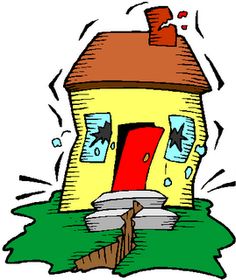 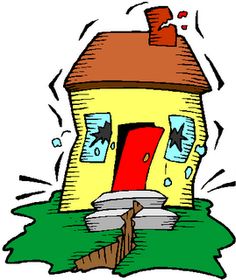 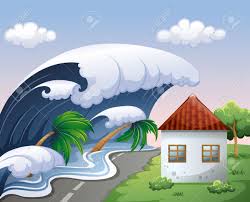 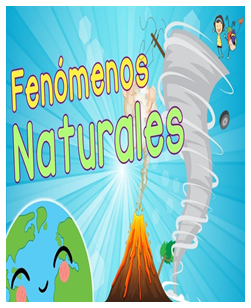 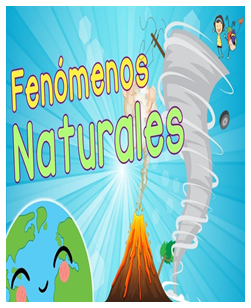 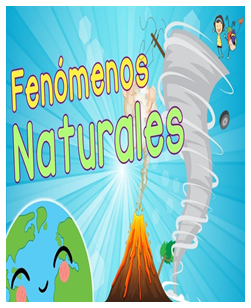 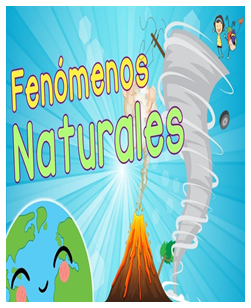 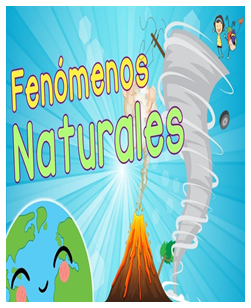 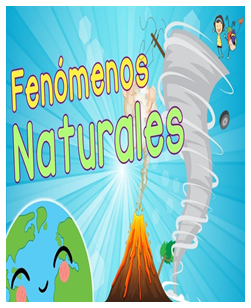 Memorice
Fenómenos   Naturales

Educadora: Angélica Estrada
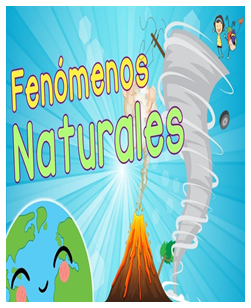 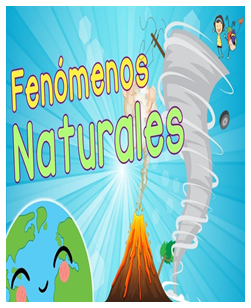